大阪府版「にも包括」ポータルサイト　情報シート
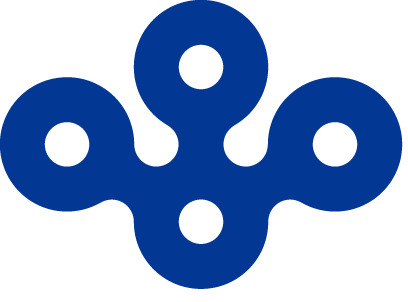 02
03
01
和泉保健所
「にも包括」協議の場
情報
窓口
「にも包括」協議の場では、こんな活動をしています。
こんな情報があります。
精神保健福祉に関する相談窓口はこちらです
01
窓口
精神保健福祉に関する相談は、下記にご連絡ください。
和泉保健所　地域保健課　精神保健福祉チーム　　
　　　　住所　　　〒594－0071　和泉市府中町６丁目12－３　

　　電話番号　0725－41－1330（精神保健福祉チーム直通）
02
精神障がいにも対応した地域包括ケアシステムの構築のための協議の場について
具体的な内容
協議の場の名称
大阪府和泉保健所精神保健福祉圏域連携会議

（精神障がいにも対応した地域包括ケアシステムの構築に係る協議の場）
令和５年度の議題

（１）精神障がいにも対応した地域包括ケアシステム構築について
　　　①　長期入院精神障がい者退院支援強化事業　
　　　②　令和４年度大阪府在院患者調査　　　
　　　③　令和４年度和泉保健所圏域在院患者調査　
　　　④　各市町での「協議の場」の取組み　　　　　　　　　　　　　　
（２）精神保健福祉法改正について　　　
　　　①　概要説明　
　　　②　講義：「精神保健福祉法改正～病院と地域で取組むこと～」
　　　　　講師：　浜寺病院　野木　渡　理事長　
（３）意見交換　　　　　　　　　　　　　　　　　　　　　　
　　　　テーマ：「精神保健福祉法改正を踏まえた各機関・団体の現状について」　　　　　　　　　　　　　　　　　　　　　　　　　　　
（４）その他
開催頻度
年１回
協議の場の事務局
和泉保健所地　域保健課　精神保健福祉チーム
協議の場の構成員
・精神科医療機関関係者
・障がい福祉関係者
・精神障がい者家族会会員
・市町障がい福祉担当課職員
・大阪府担当職員(obs)
03
情報提供
和泉保健所こころの健康相談ホームページ
個別相談や家族教室、市民講演会等の案内を掲載しています。

https://www.pref.osaka.lg.jp/o100180/izumihoken/soudan/kokoro.html